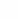 Programa ICT4GP
“Fortalecimiento de los Sistemas de Compras Públicas en América Latina y el Caribe a través del uso de TICs y de la promoción del acceso de las MIPyMEs”
Componente I
Seminario de cierre
La dimensión internacional de la contratación pública
Ricardo Rozemberg
Romina Gayá

Septiembre de 2013
Importancia de las compras públicas
Compras públicas y participación internacional
La contratación pública en el sistema multilateral de comercio
Fuente: OMC.
La contratación pública en los acuerdos comerciales regionales
Acuerdos regionales presentan más ventajas
PyMEs: Acceso limitado a las compras públicas internacionales
América Latina y las negociaciones internacionales sobre compras públicas
América Latina y el acceso de las firmas transnacionales a las compras públicas
América Latina y el acceso de las firmas transnacionales a las compras públicas
La dimensión internacional de la contratación pública
Ricardo Rozemberg
Romina Gayá

¡MUCHAS GRACIAS!

Septiembre de 2013